2019 County Health Snapshots
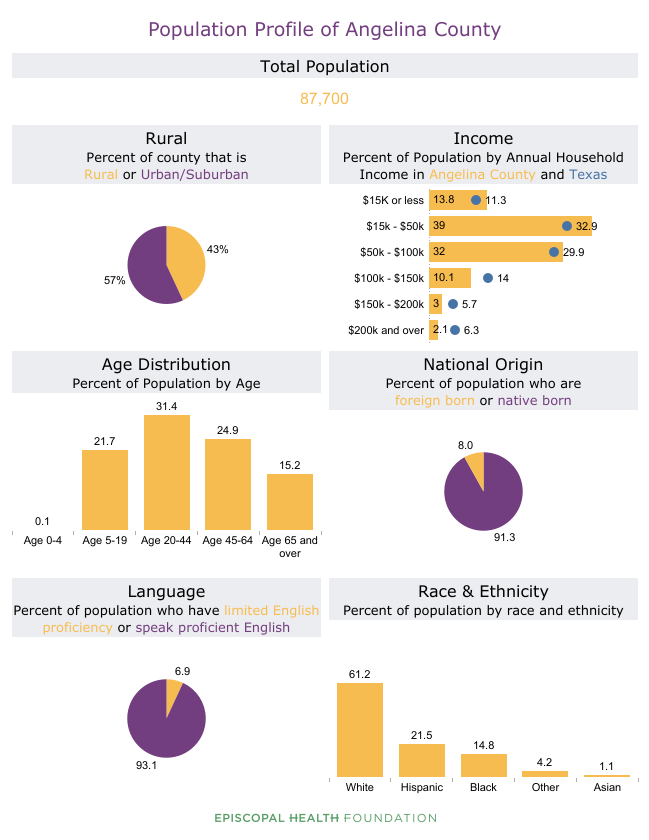 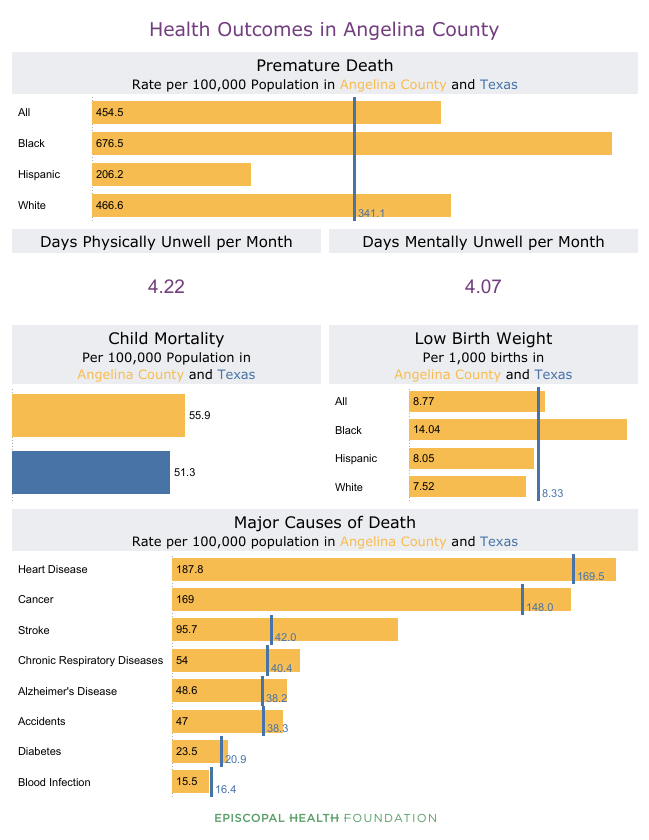 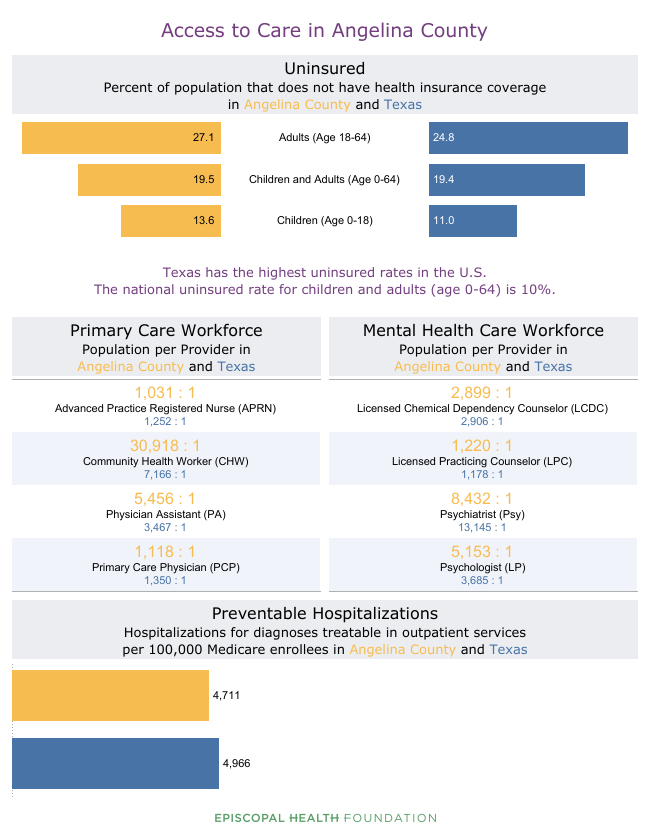 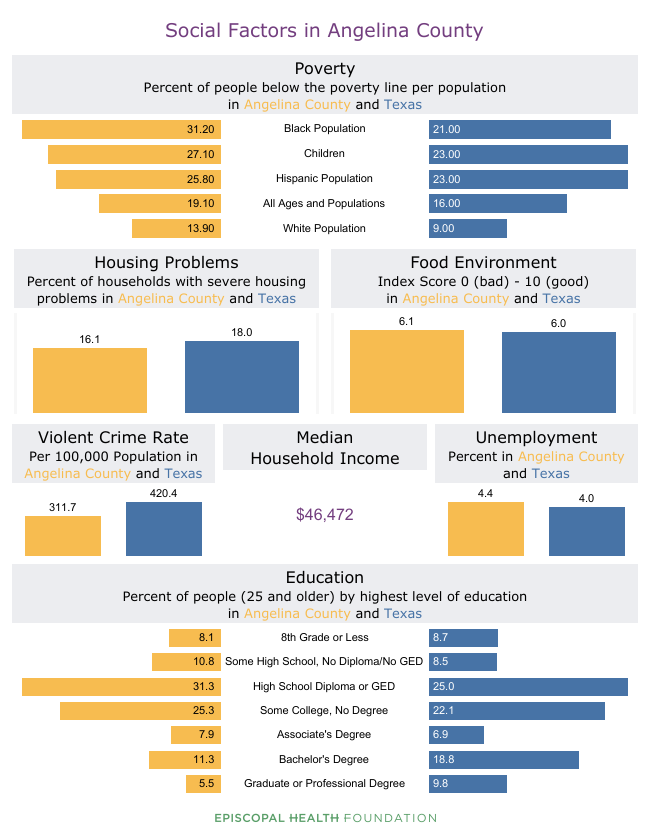 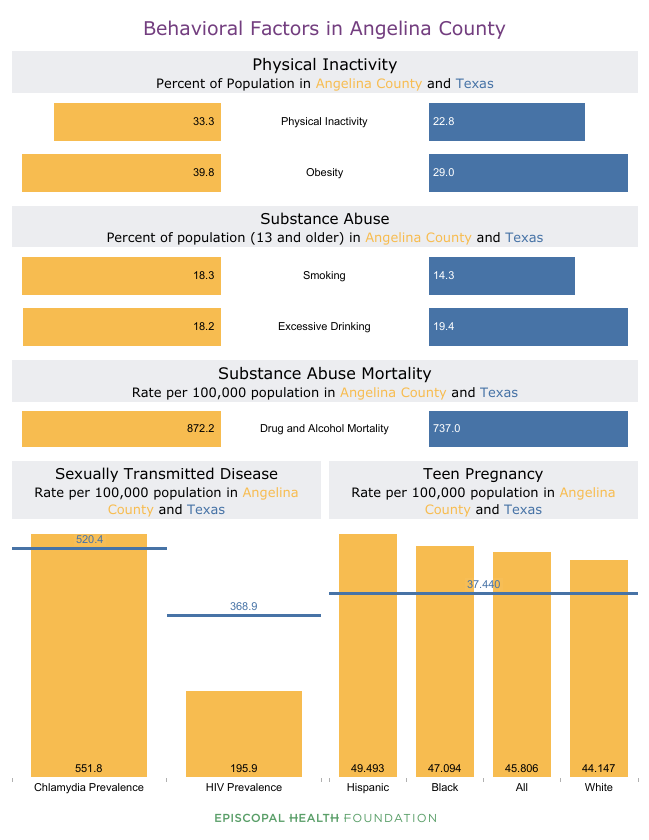